The Karen Gould Collection
Monmouth College27  October 2013
The Nelson-Atkins Museum of Art
The Spencer Art Reference Library
Bible, Old Testament, I & II Maccabees
KGC 1
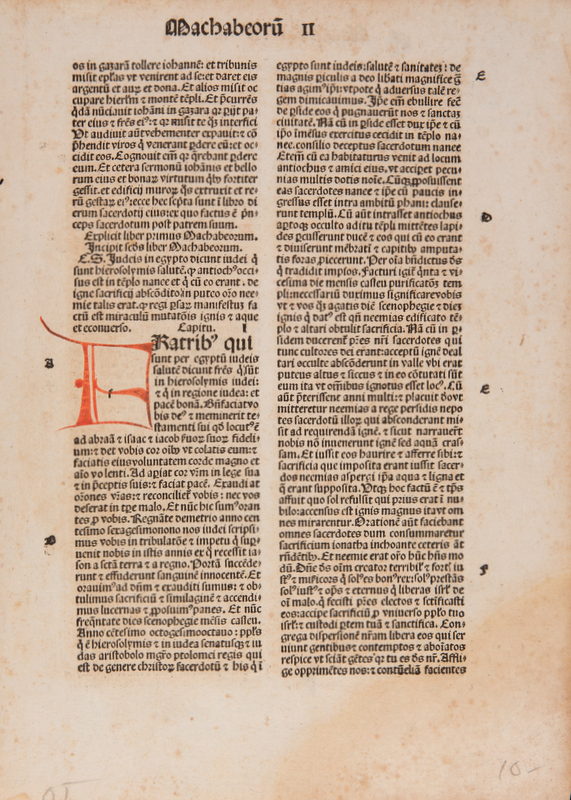 KGC 10
I & II Maccabees
Printed: Strasbourg, 1497
Material: Paper
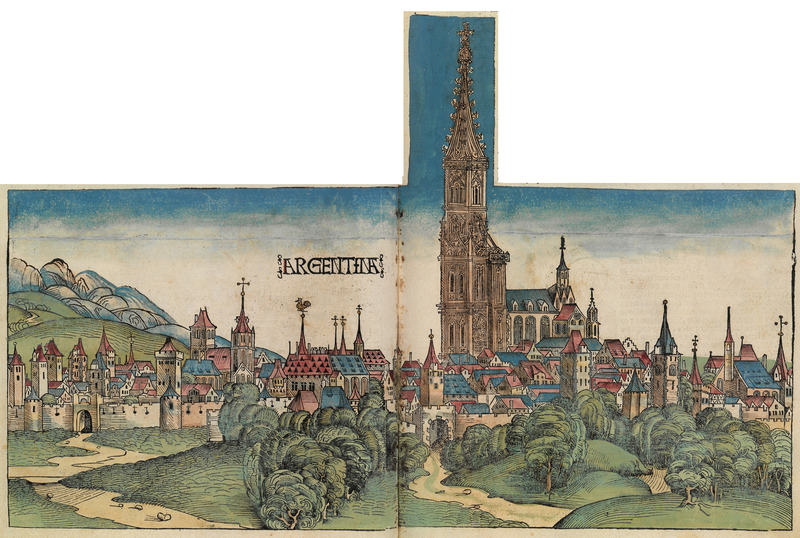 [Speaker Notes: The Nuremberg Chronicle is an illustrated biblical paraphrase and world history that follows the story of human history related in the Bible; it includes the histories of a number of important Western cities. Written in Latin by Hartmann Schedel, with a version in German, translation by Georg Alt, it appeared in 1493. It is one of the best-documented early printed books—an incunabulum —and one of the first to successfully integrate illustrations and text.]
GLOSSA ORDINARIA
KGC 3
KGC 3 recto
Glossa ordinaria, Hebrews 2: 1-7a
Printed: Nuremberg, Anton Koberger, 1497
Material: Paper
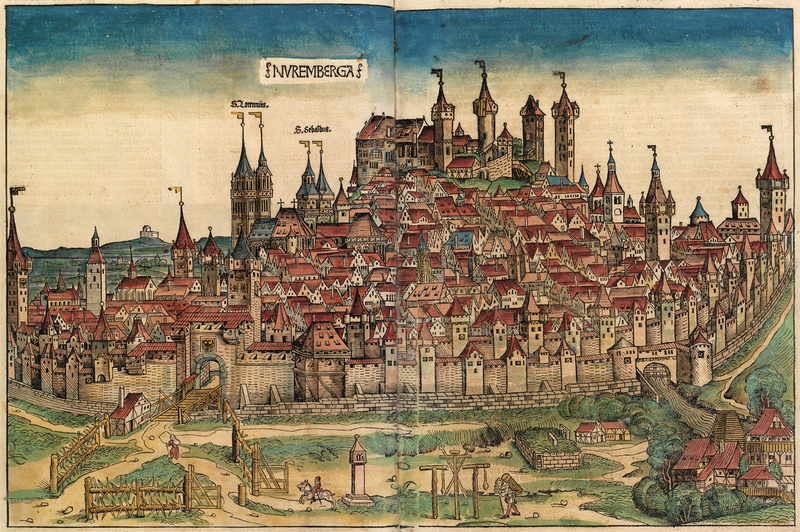 [Speaker Notes: Glossa ordinaria, Psalter (conclusion Psalm 36 & Psalm 37)
Format: Simple
Rebdorf, Germany
1st half 12th century]
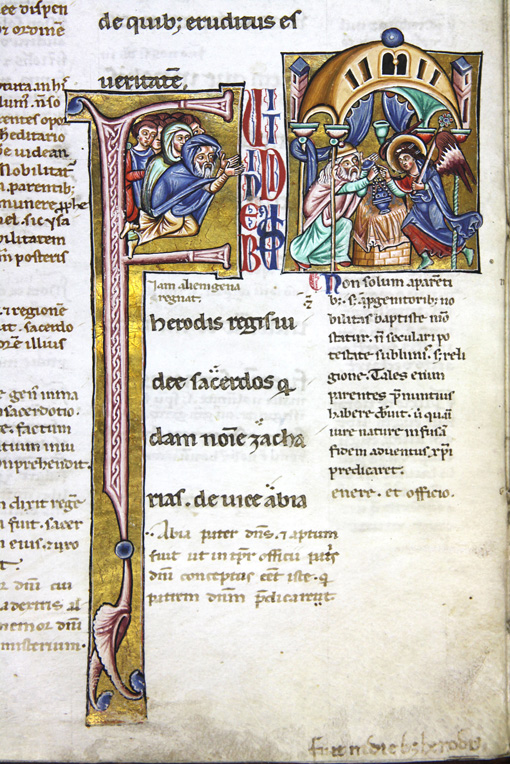 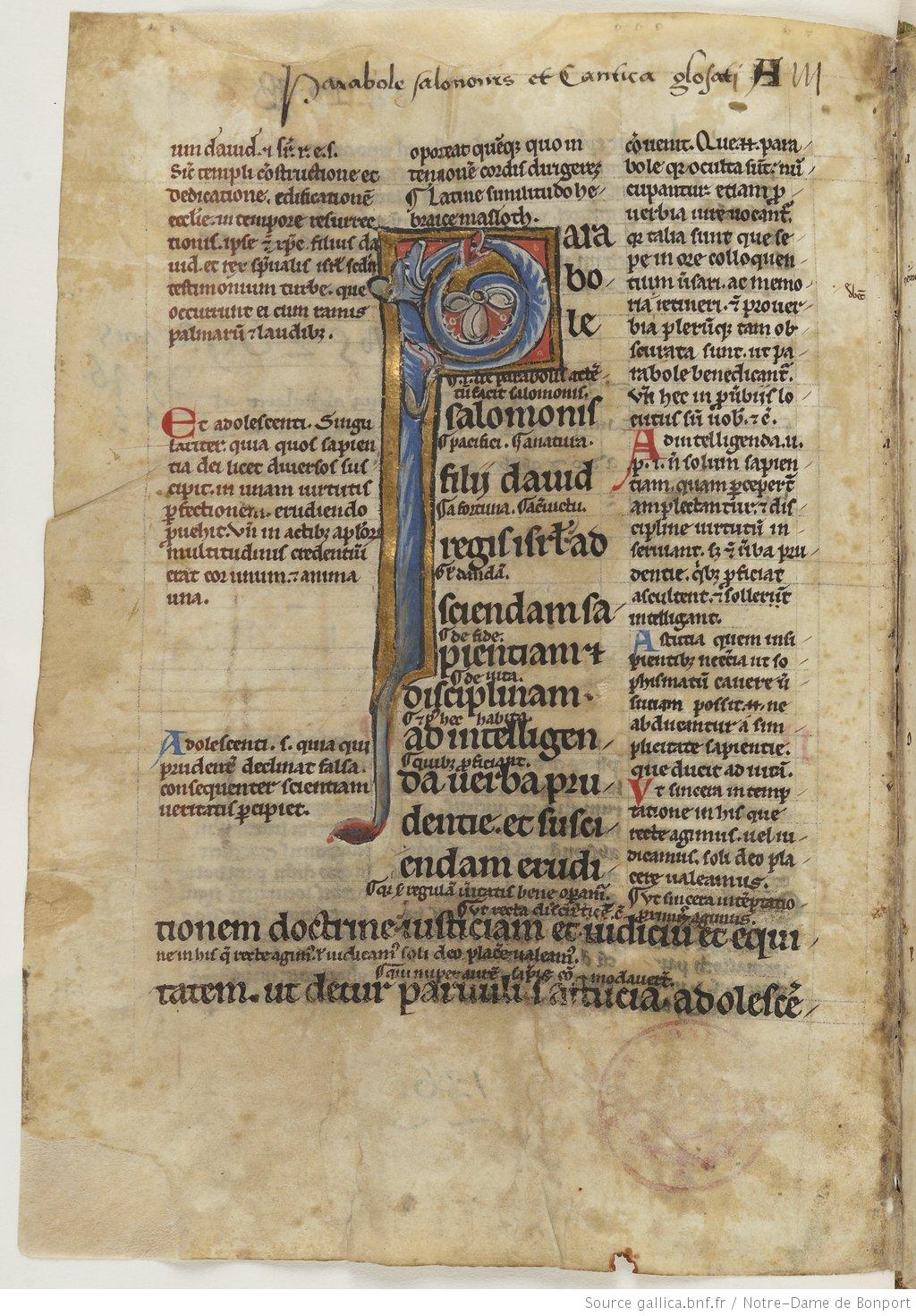 [Speaker Notes: Right: Glossa ordinaria, Proverbs 1: 1-4, France, early 13th cent. Format: Simple, Materials: Parchment
Dimensions: 9.4” x 6.3”; Left: Glossa ordinaria; Gospel of Luke 1: 4 & 5; Image: People of Jerusalem waiting for Zachary to return from the Holy of Holies; Format: Simple; Materials: Parchment.]
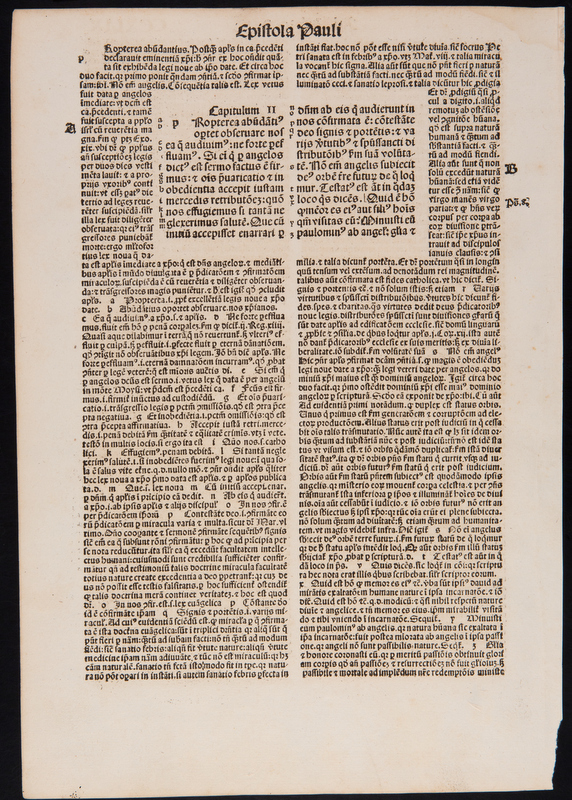 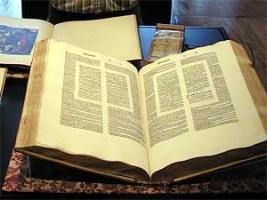 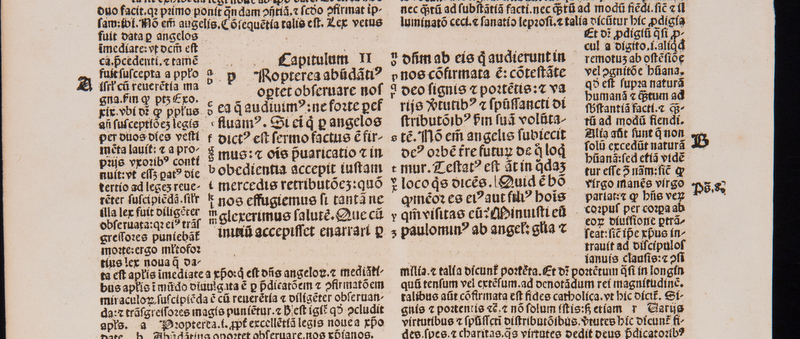 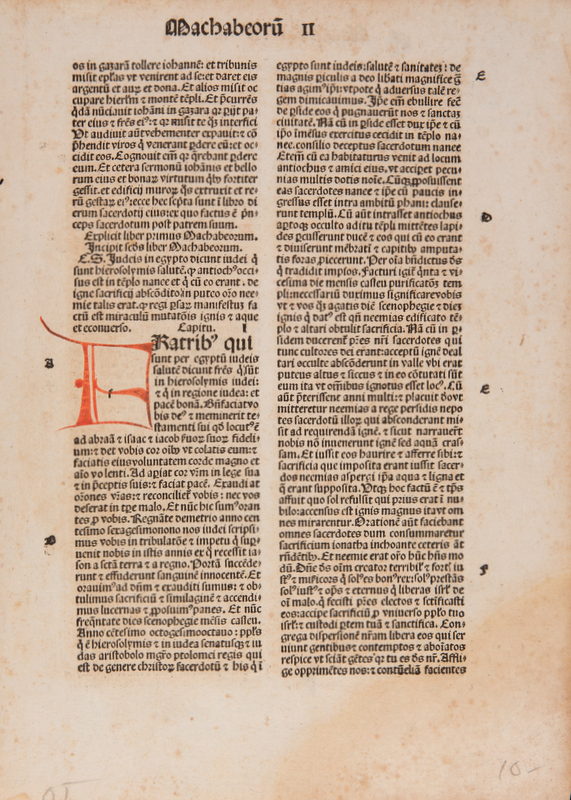 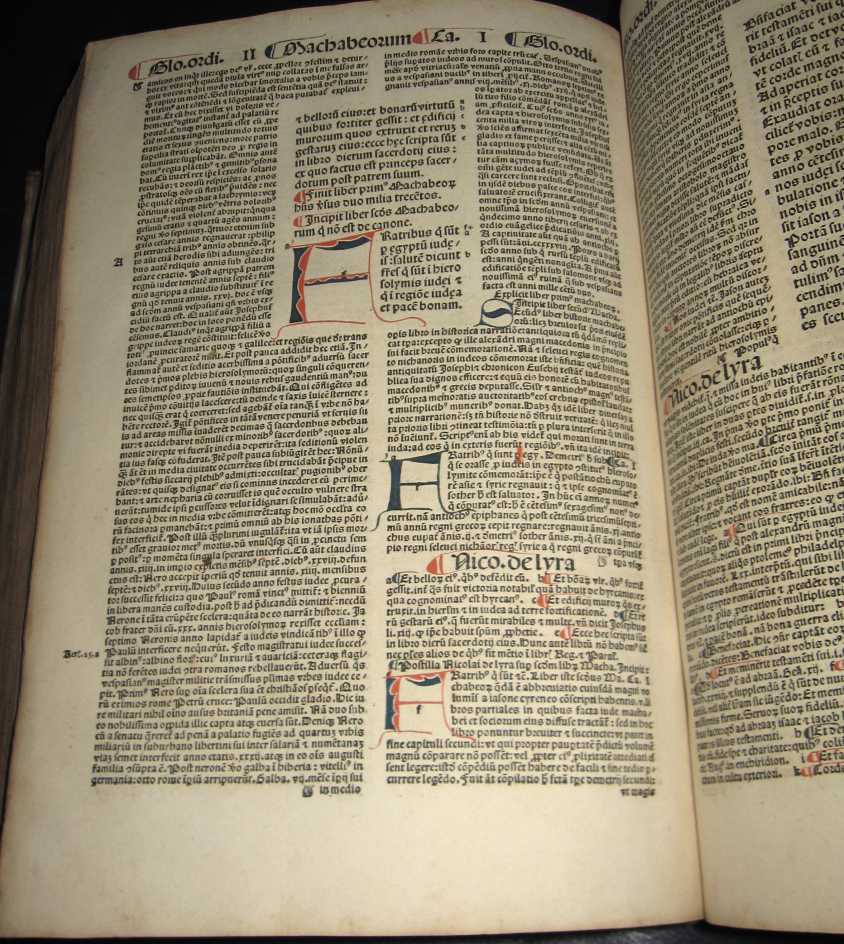 [Speaker Notes: Basel, 1498]
Commentary on The Odes of Horace by Cristoforo Landino
KGC 7
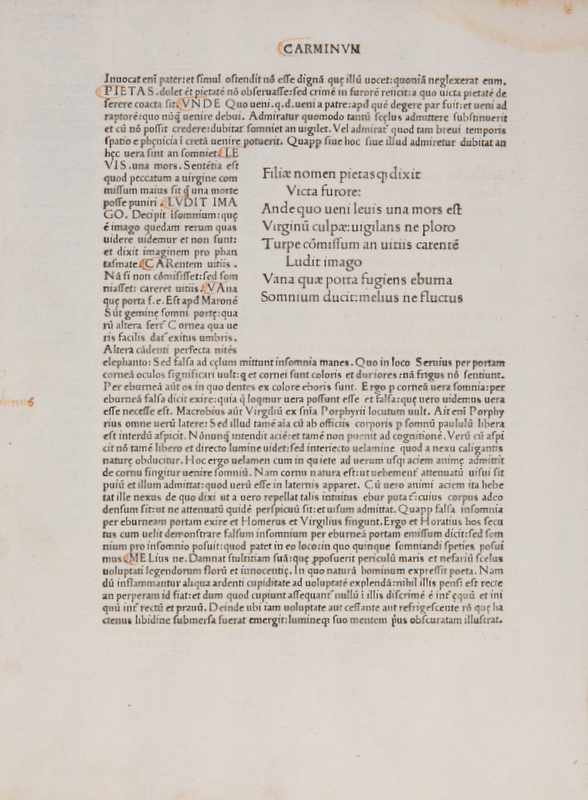 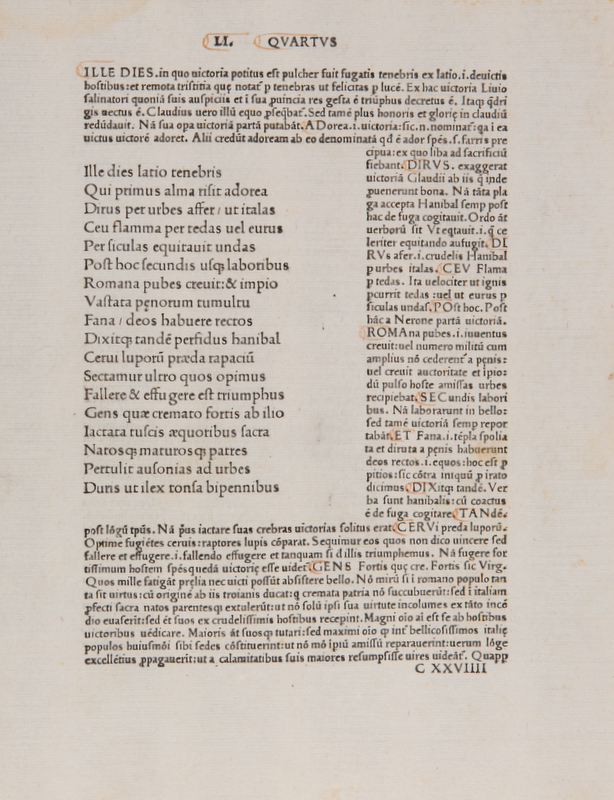 [Speaker Notes: Florence, 5 August 1482, Paper, running header, Commentary of Cristoforo Landino on the Opera of Horace]
Peter Lombard, F0ur Books of Sentences
KGC 1
KGC 1 verso
Peter Lombard, Sentences
France, ca 1250
Material: Translucent parchment
Dimensions: 8.97” x 6.45”, text block  4.3” x 3”
Script: Informal textura
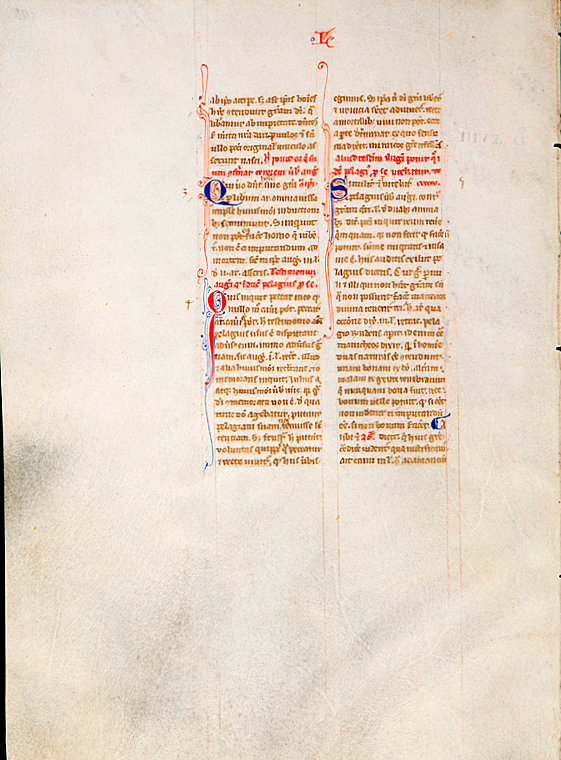 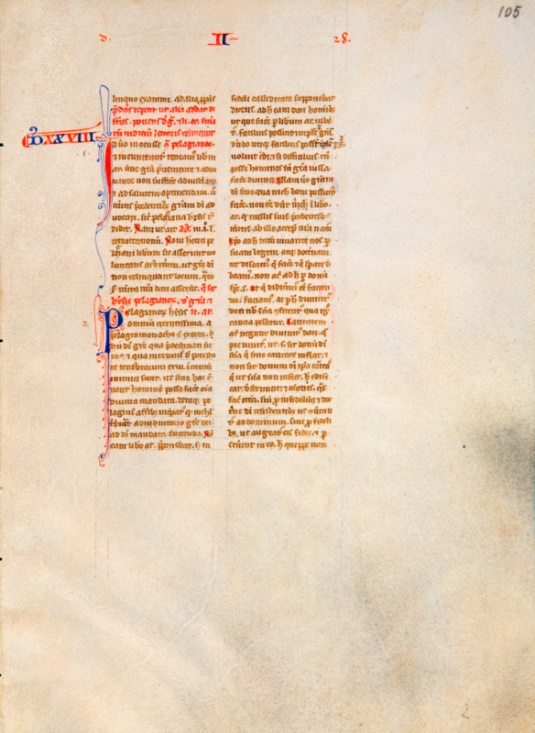 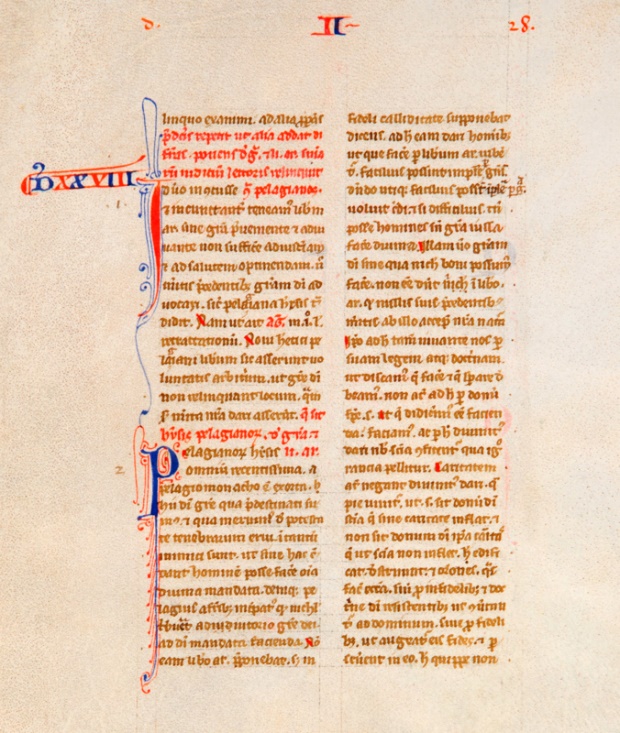 Thomas Aquinas, Commentary on the Lombard’s  Sentences
KGC 12
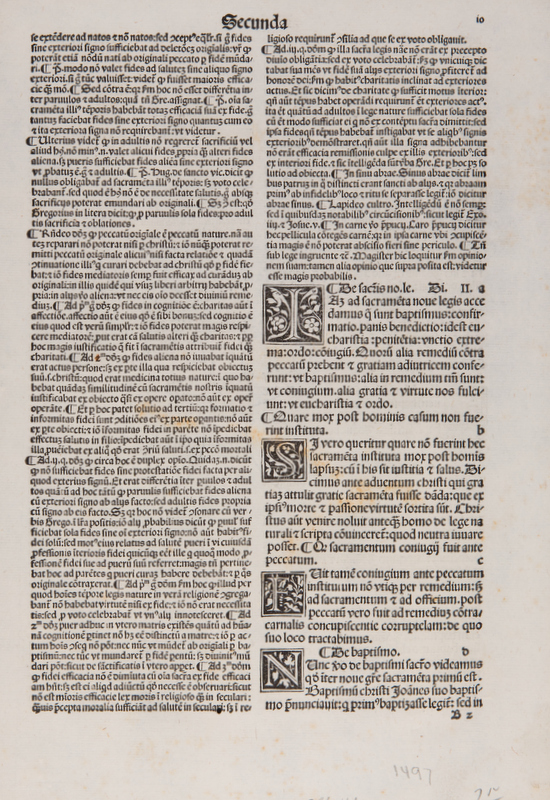 KGC 12
Thomas Aquinas, Scriptum super libros Sententiarum, Book 4, Distinctions 1 & 2
Venice, Bonetus Locatelli, 1497
Book of Hours, Calendar, May
KGC 27
KGC 27 recto
Book of Hours
France, 15th century
Calendar page for May
Material: Translucent parchment
Dimensions: 6.6” x 4.8”, text block 3.6” x 2.2”
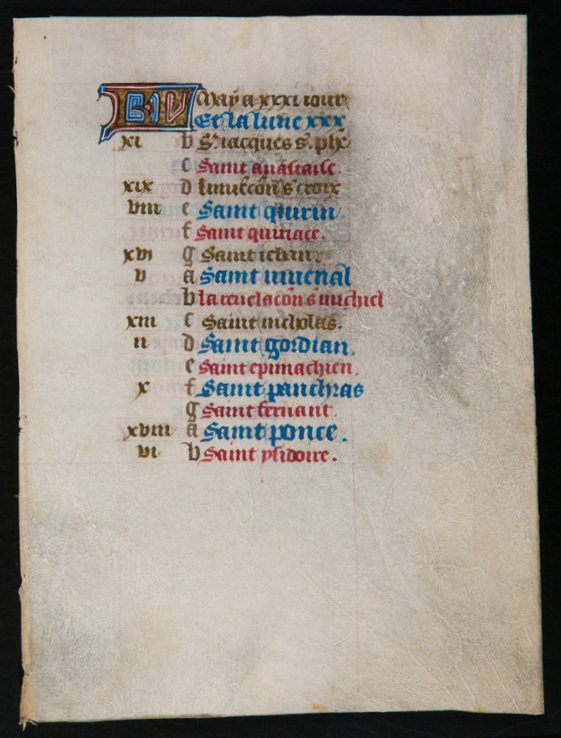 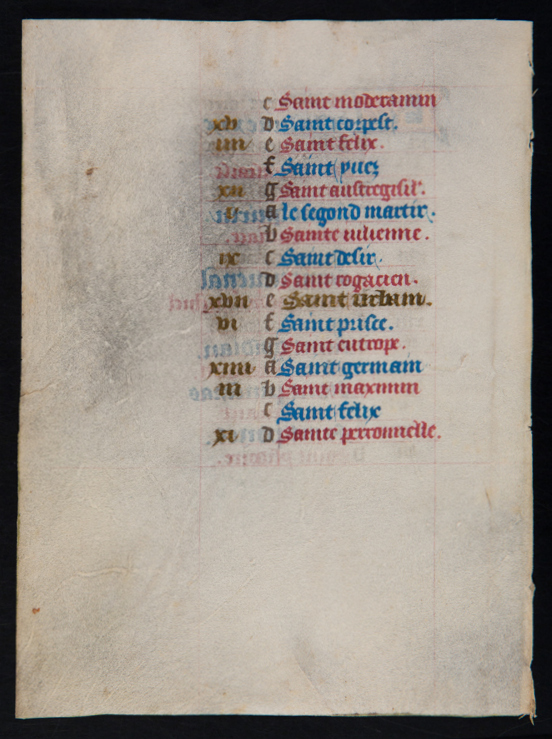 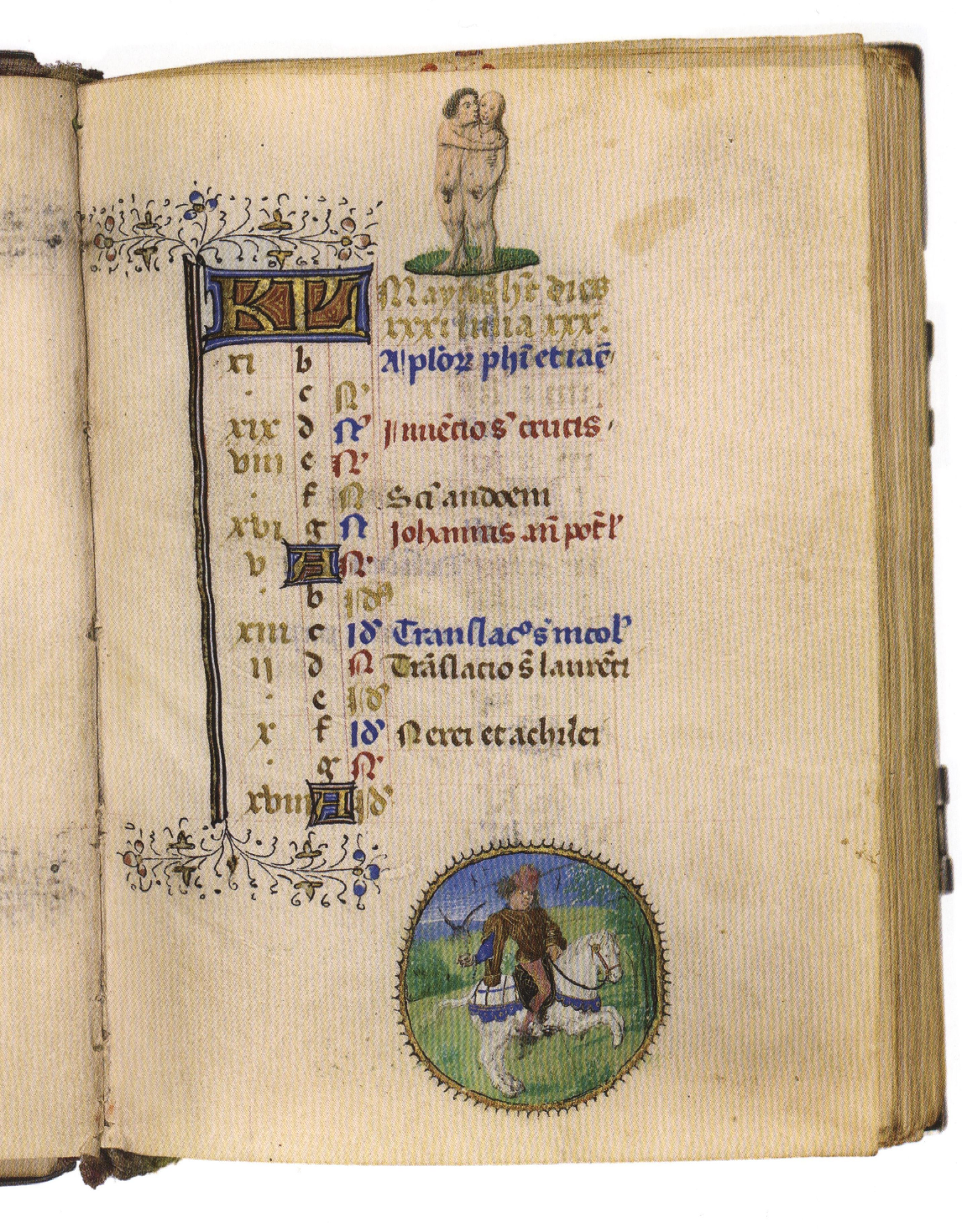 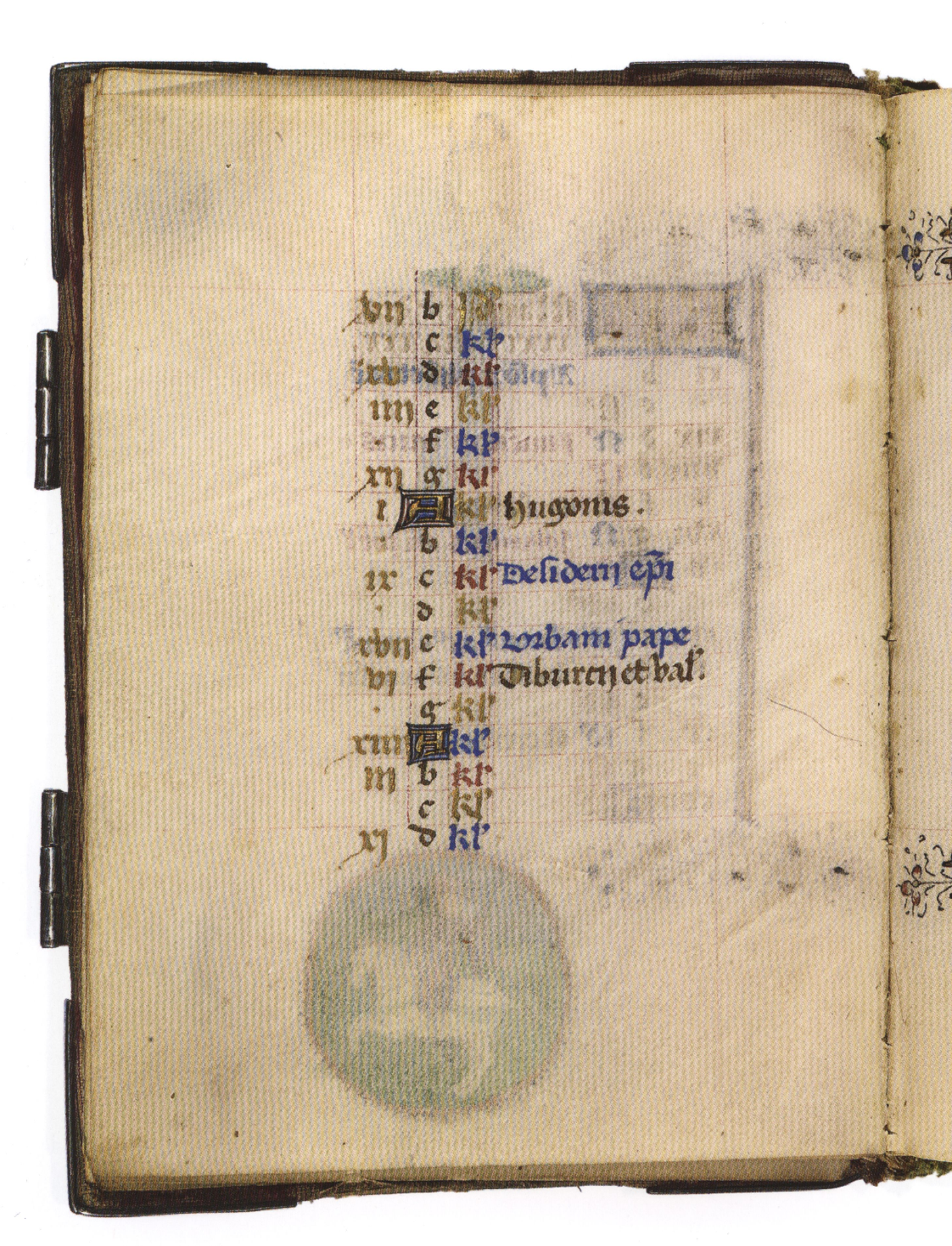 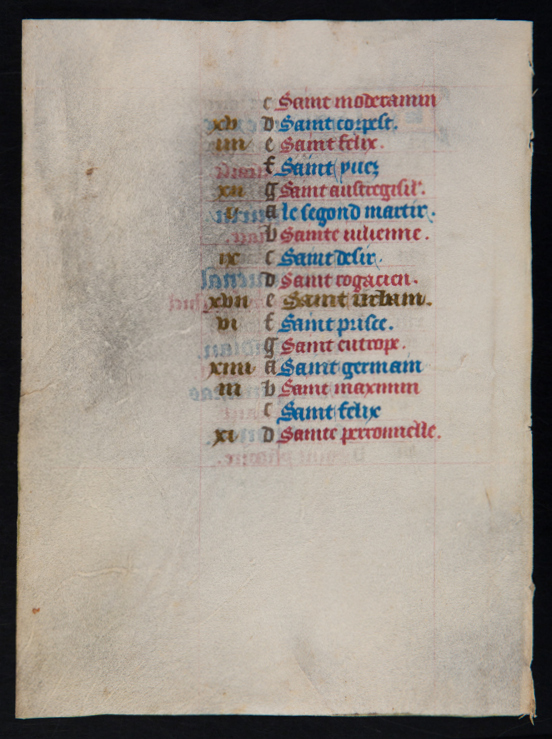 Saint Torpes of Pisa
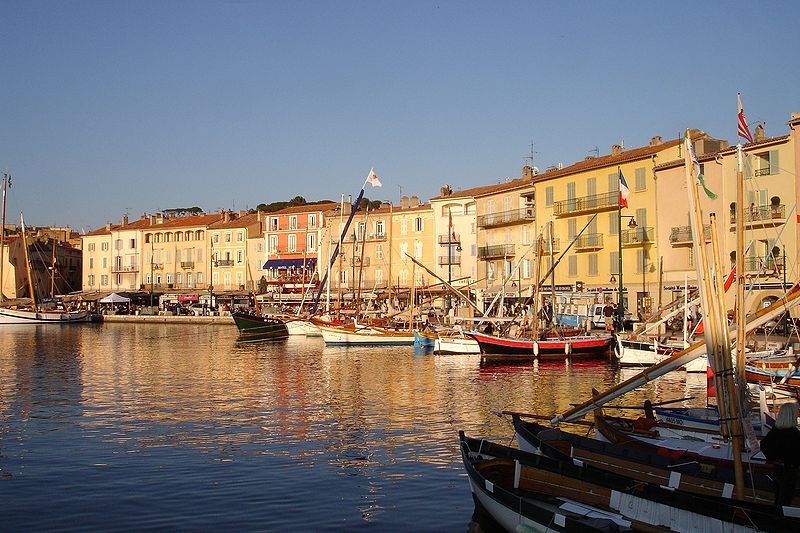 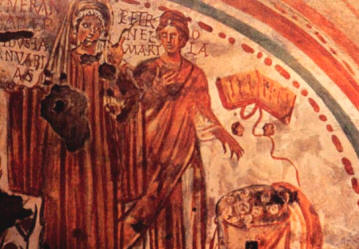 Saint Petronilla
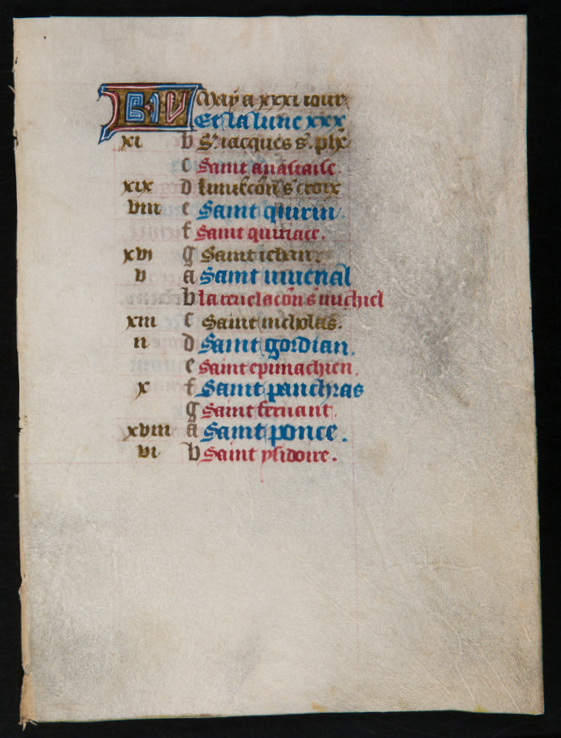 St Judas Cyriacus
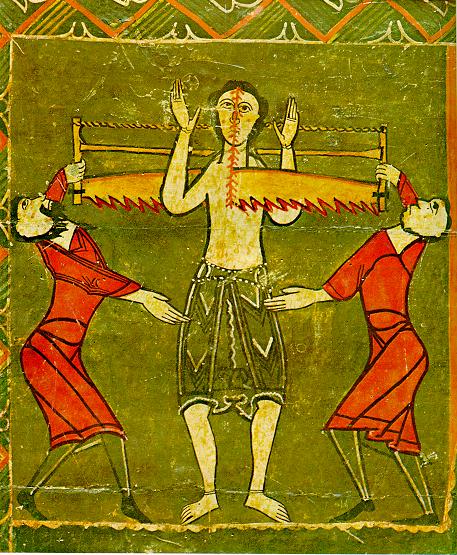 Breviary, Feast of the Visitation of the BVM
KGC 15
KGC 15 recto
Breviary text
Italy, 15th century
Feast of the Visitation of the BVM
Material: Translucent Parchment
Dimensions: 5.2” x 4.25”, text block: 3.4” x 2.6”
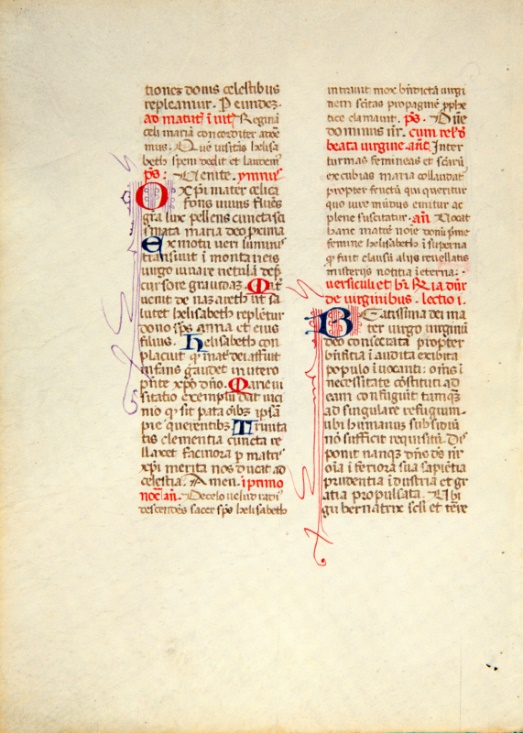 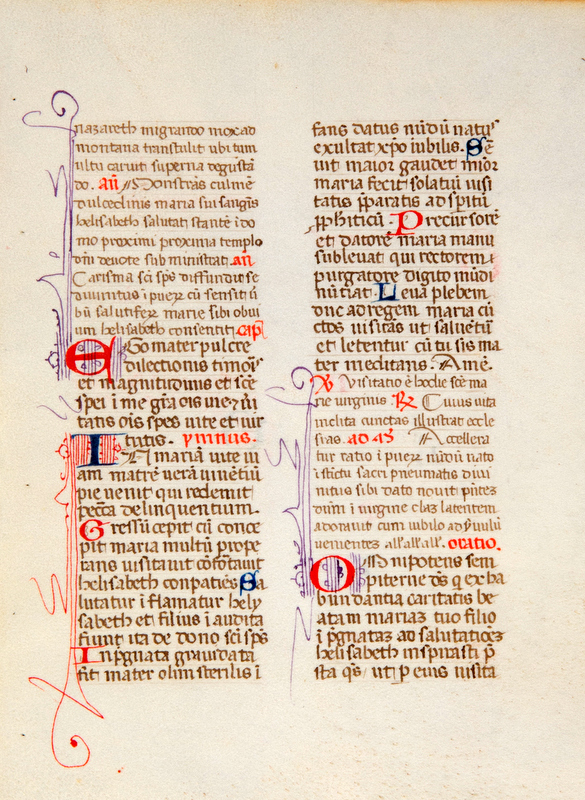 KGC 15 recto
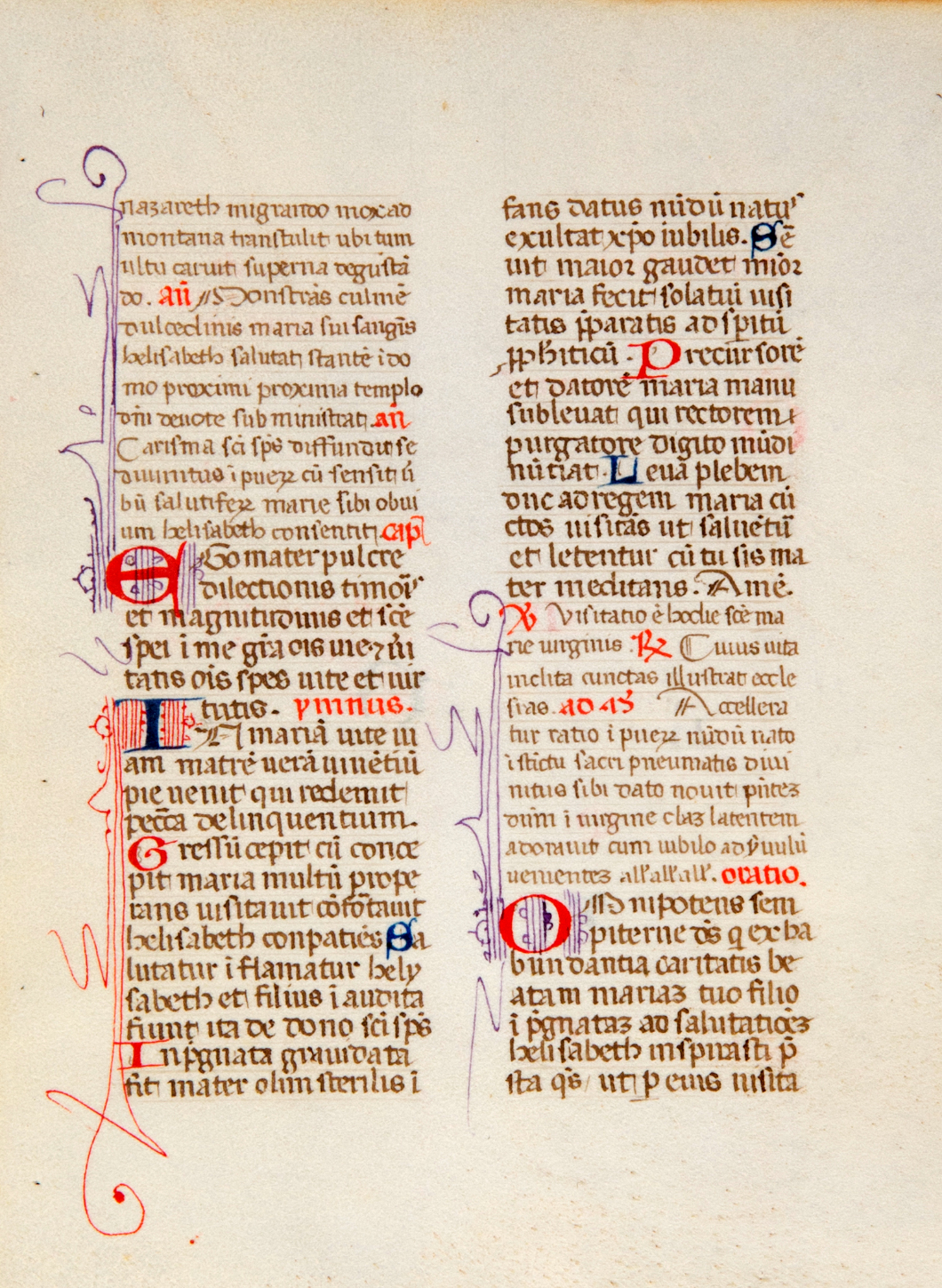 First Vespers
 Antiphons for psalmody
3rd antiphon conclusion
4th antiphon
5th antiphon
 Reading
 Hymn
 Versicle & response
 Magnificat antiphon
 Oration beginning
KCG 15 verso
Matins
 Invitatory antiphon 
 Hymn 
 First Nocturn 
1st antiphon 
2nd antiphon 
3rd antiphon 
 Lesson 1
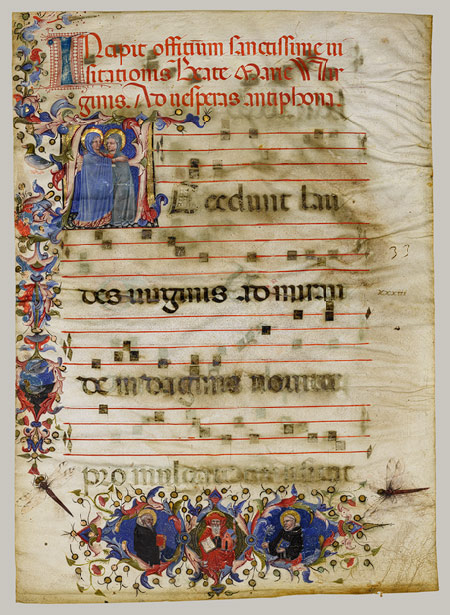 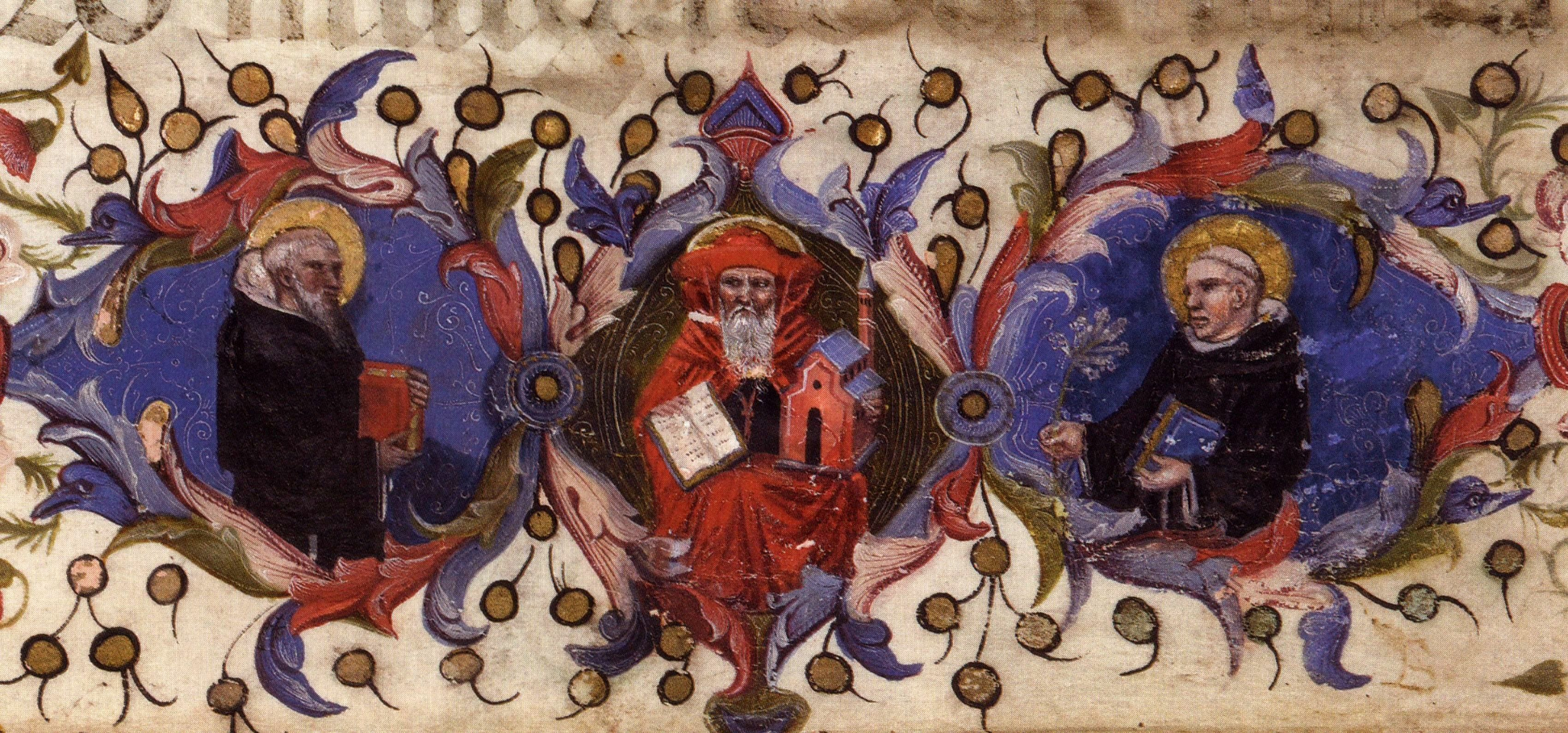 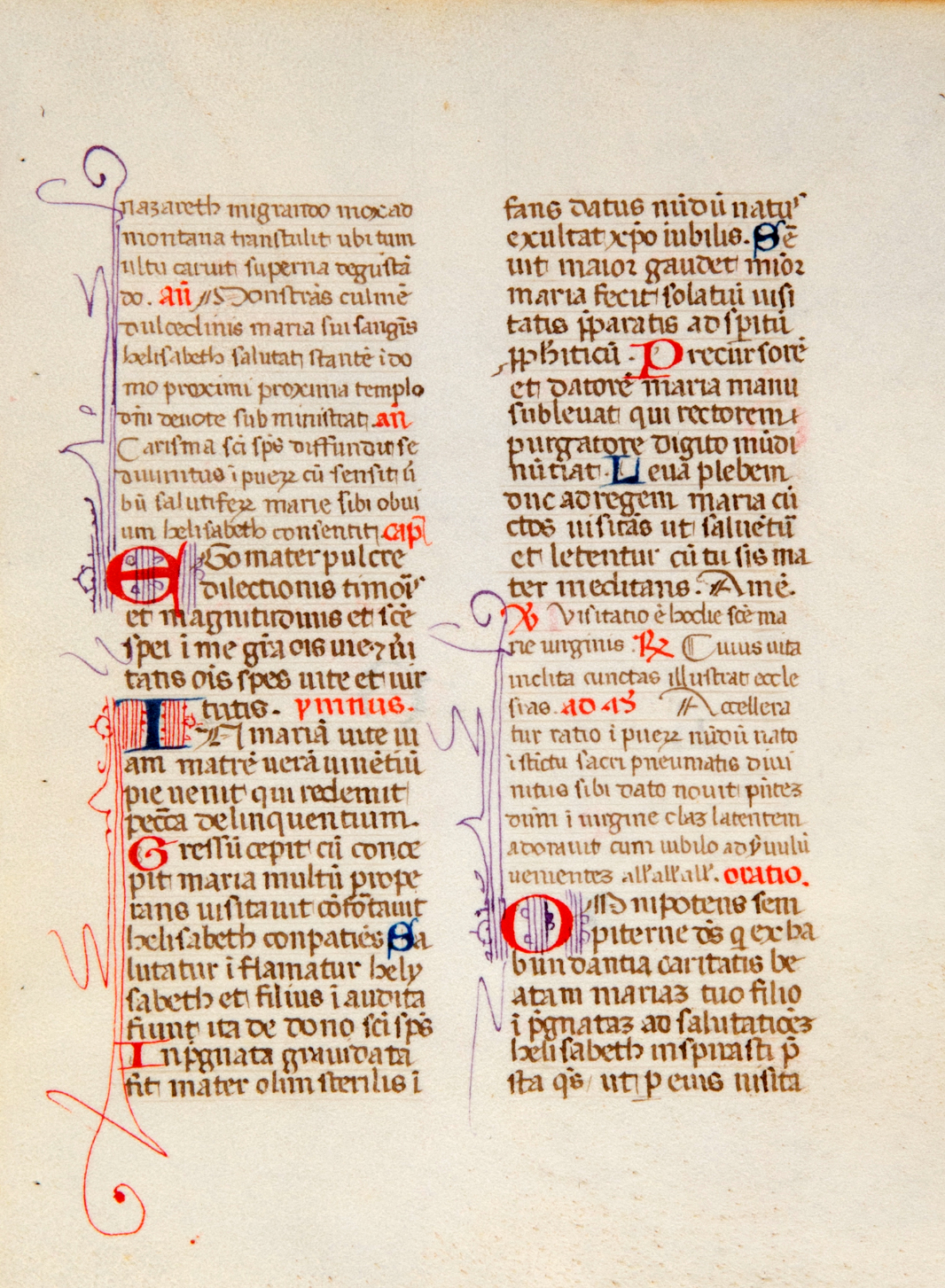 M
C
A
35
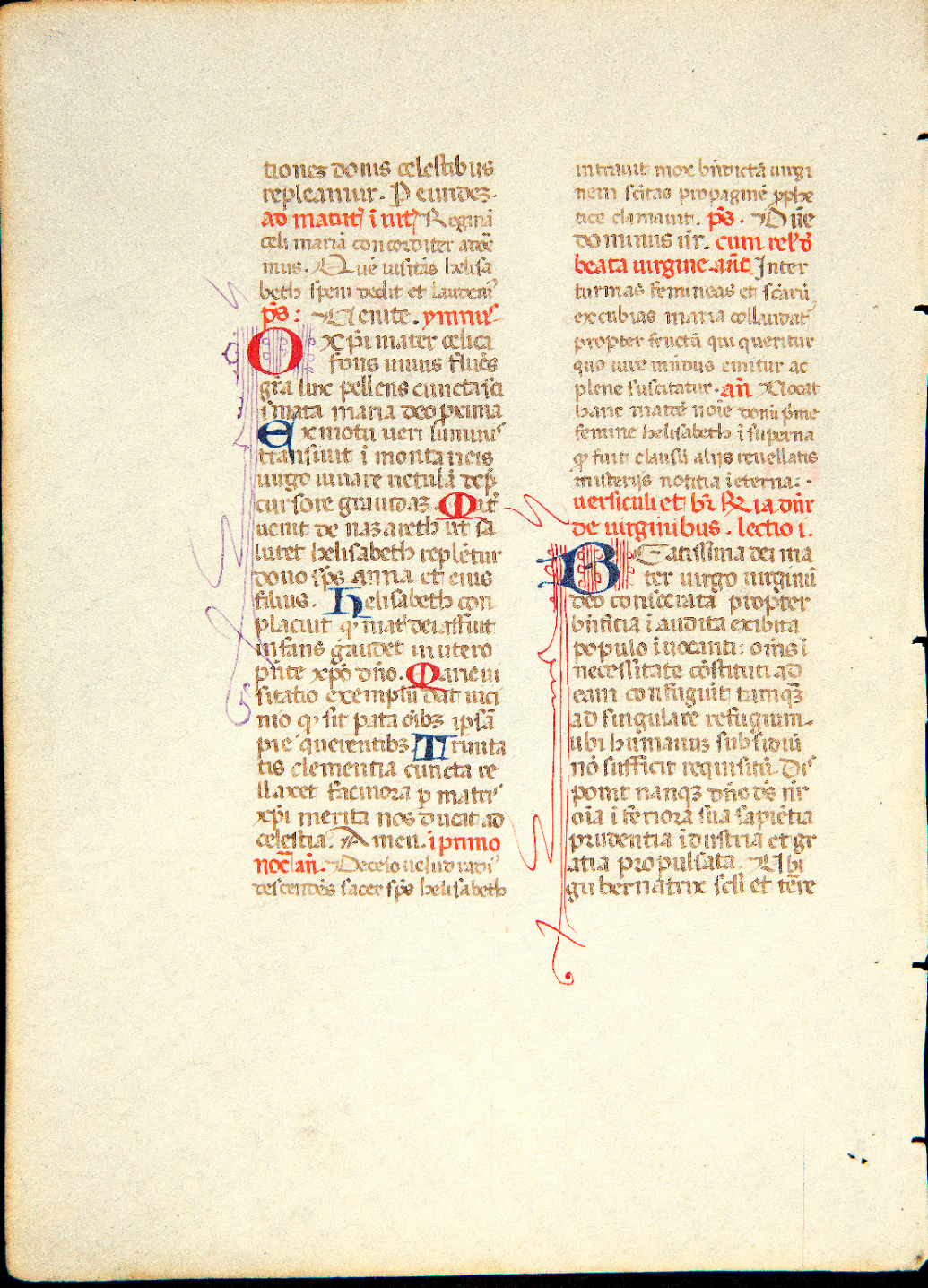 R
I
D
36
Karen Gould Collection
Type
Origin
19 manuscripts 
11 incunables
1 post-1500
12 Italy
9 France
4 Germany
3 Low Countries
1 England
Karen Gould Collection
Date
Contents
1 from 12th century 
2 from 13th century
3 from 14th century
21 from 15th century
4 from 16th century
8 liturgical texts (4 breviary, 2 missals, 1 graduale, 1 psalter?)
9 Books of Hours
14 other (1 Bible, 6 theology texts, 3 canon law texts, 2 letters,  2 literary texts)
New Additions
Karen Gould Collection
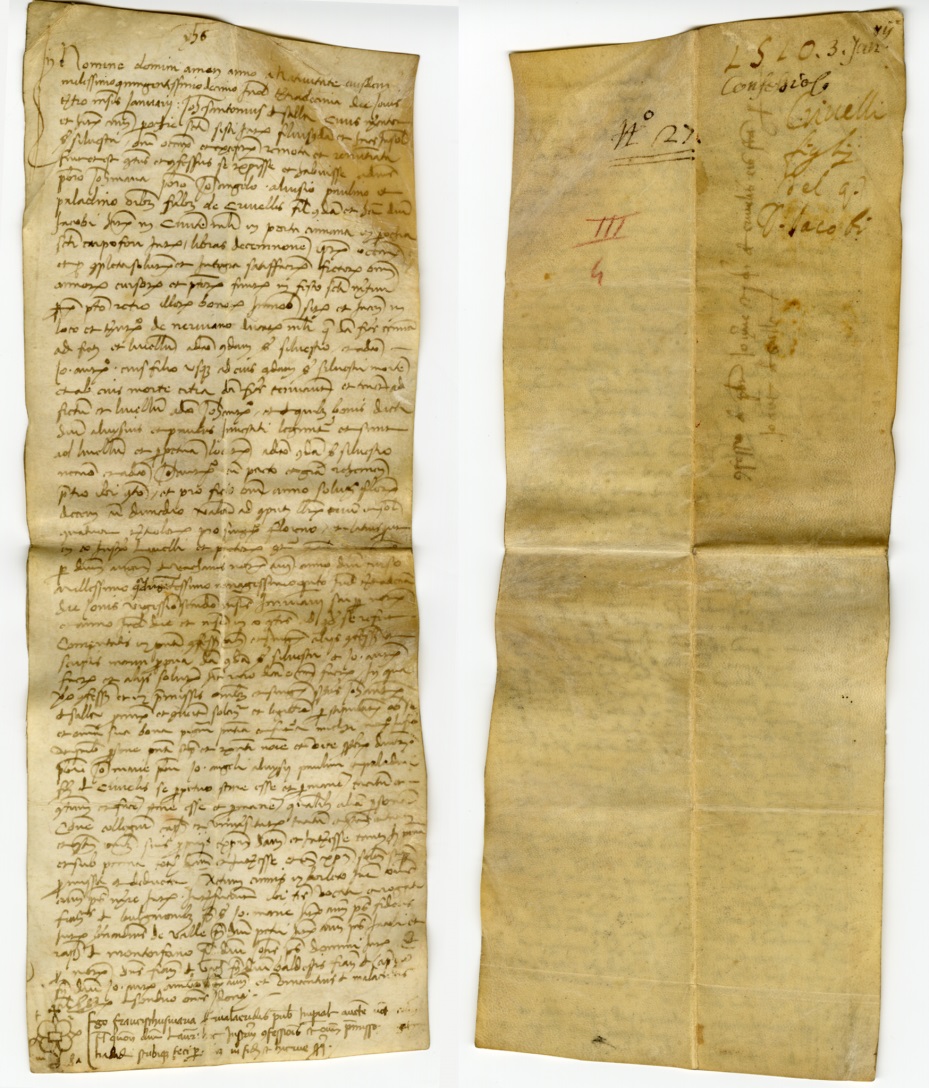 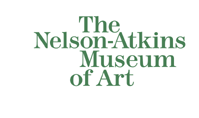 [Speaker Notes: KGC 32 Italy (possibly Milan), 1510. Confession of debt by one Johannes Antonius de Salla to 3 brothers, Notary Franciscus Marla _____, 1510]
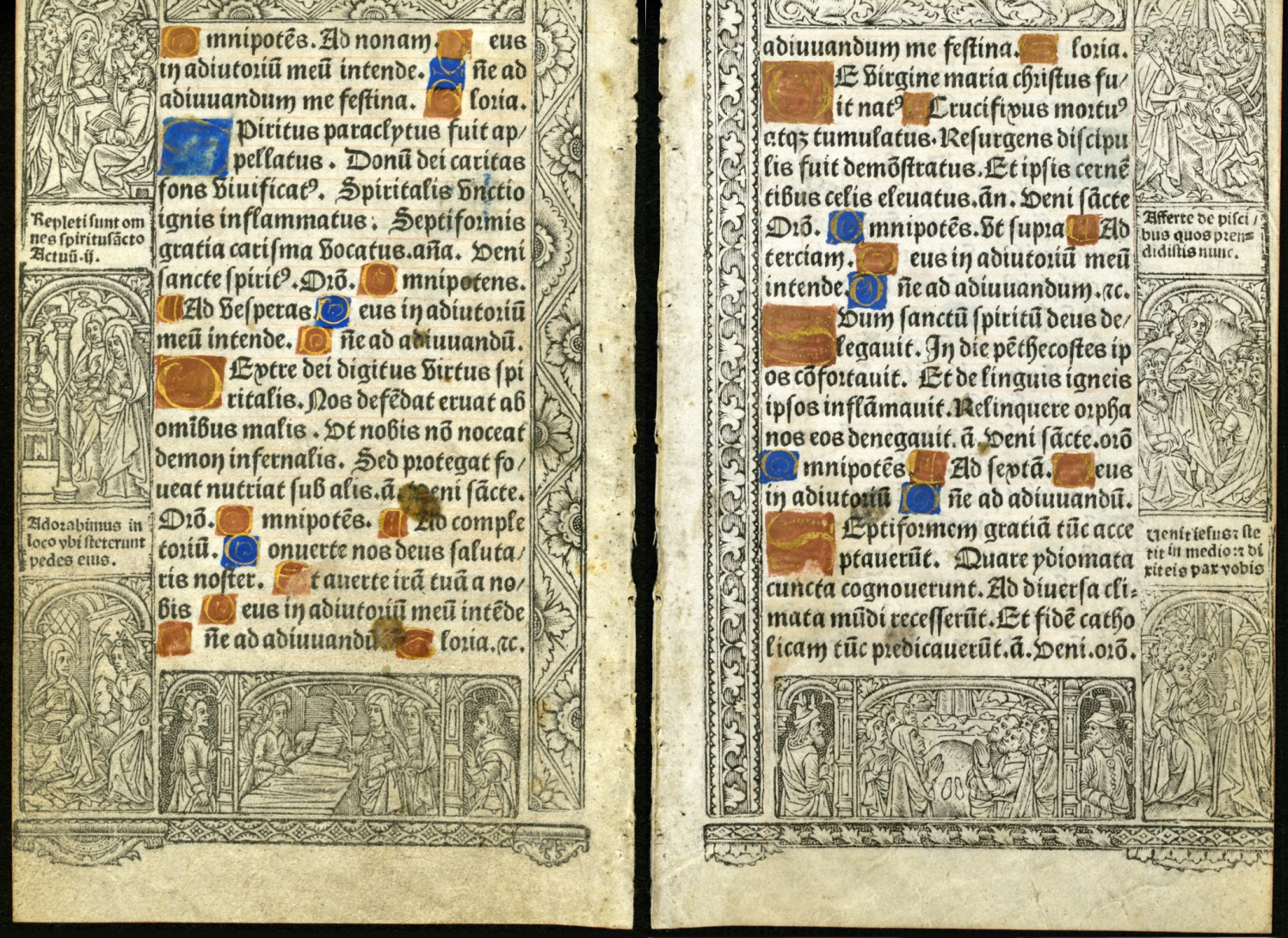 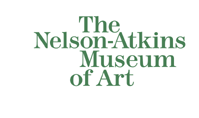 [Speaker Notes: KGC 33 Printed Parchment leaf containing prayers with illustrated borders (partial cropping at top and outer margin)
Latin, France (printed Philippe Pigouchet, 1510)]
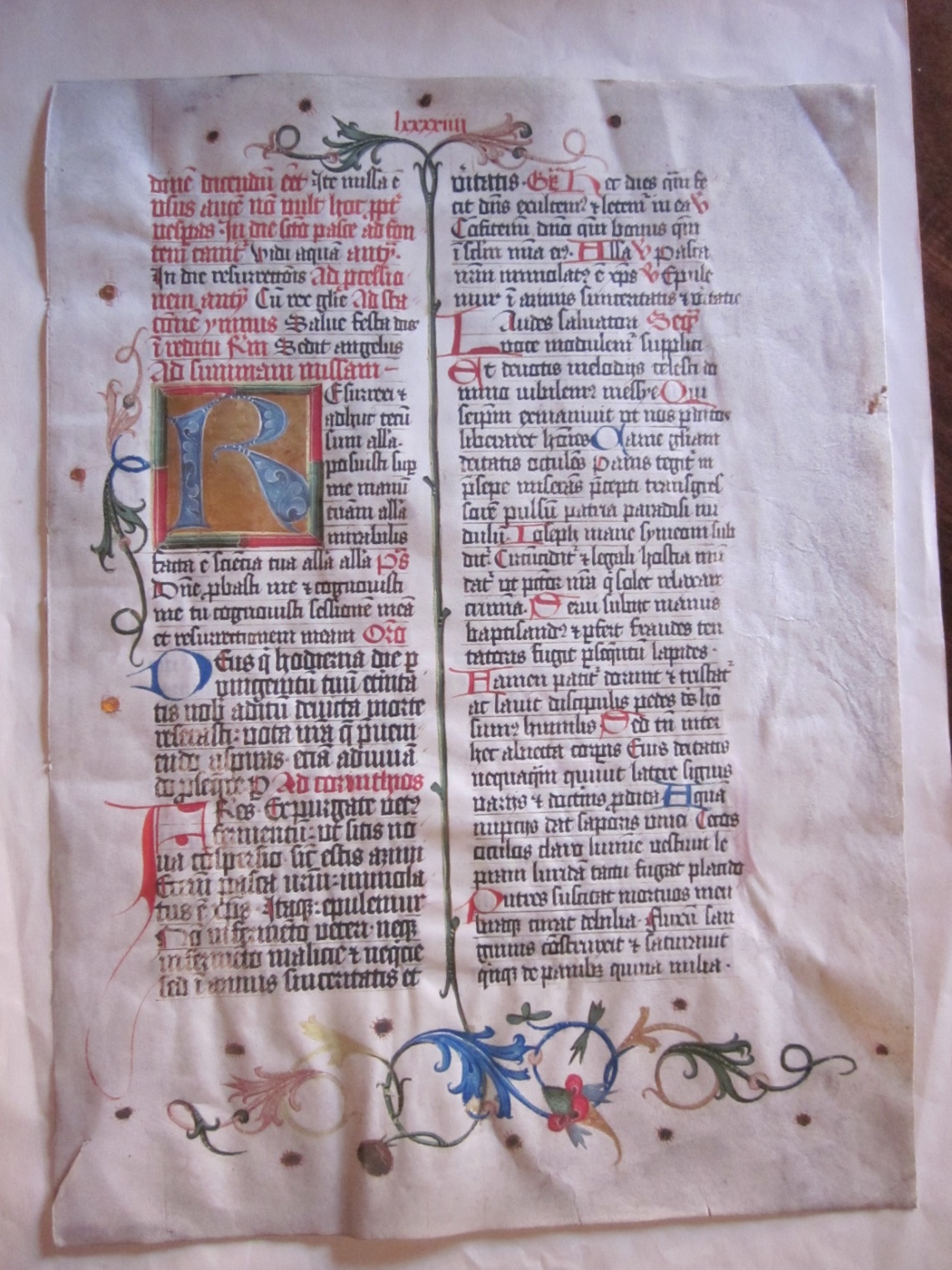 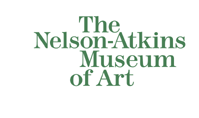 [Speaker Notes: New KGC-34 ¶Illuminated Missal, in Latin.  Single large vellum leaf with a large painted initial ‘R’ against a burnished and tooled gold ground, marginal stylized foliate decoration.  15 x 11”.  Southern Germany, 2nd half of 15th century.]
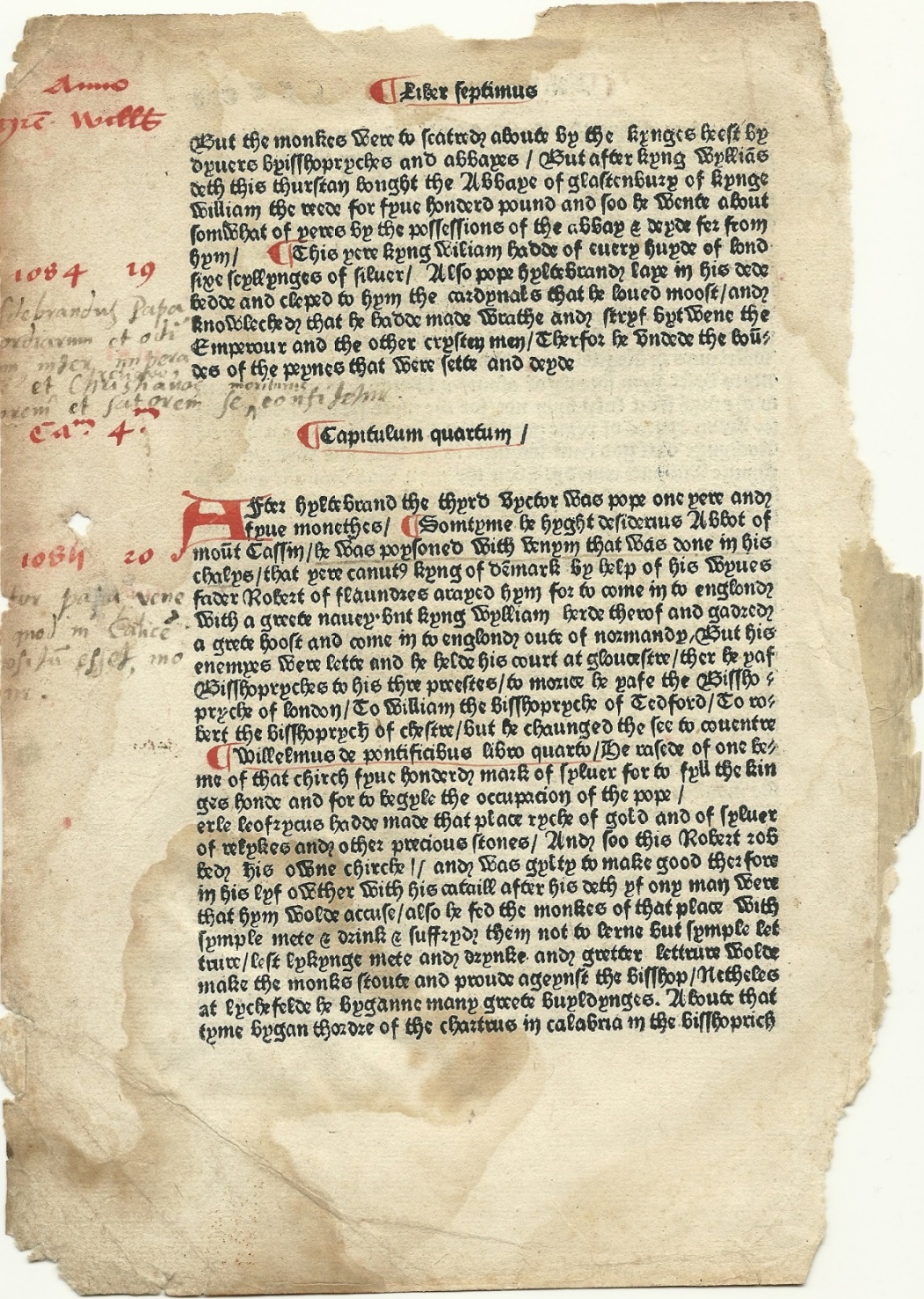 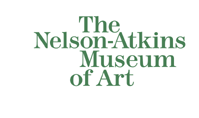 [Speaker Notes: NEW KGC-35 ¶ Ranulph Higden. Polycronicon.  Westminster, William Caxton, after 2 July, 1482.  Single leaf printed on paper, with a rubricated initial, paragraph marks & marginalia, other early marginalia on the verso.  10.6 x 7.6”. The text is the Middle English translat ion by John Trevisa (Benedictine monk of Chester, d. 1364) modernized by William Caxton.  It is printed with Caxton’s Type 4.]